Bài 1: ĐỜI SỐNG cá nhân của LÃNH ĐẠO
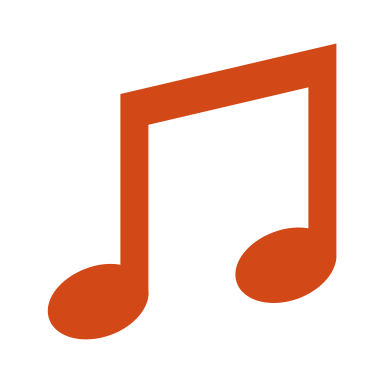 một Tín đồ thật
Tín đồ tin Chúa theo đúng phúc âm, được sanh lại bởi Đức Thánh Linh 
(Giăng 3:5-6) Đức Chúa Jêsus đáp rằng: Quả thật, quả thật, ta nói cùng ngươi, nếu một người chẳng nhờ nước và Thánh Linh mà sanh, thì không được vào nước Đức Chúa Trời. 6 Hễ chi sanh bởi xác thịt là xác thịt; hễ chi sanh bởi Thánh Linh là thần.
[Speaker Notes: Giăng 1:12]
Nhận lãnh ơn cứu rỗi đúng theo phúc âm
“và nhờ đạo ấy, anh em được cứu rỗi, miễn là anh em giữ lấy y như tôi đã giảng cho; bằng không, thì anh em dầu có tin cũng vô ích. 3 Vả trước hết tôi đã dạy dỗ anh em điều mà chính tôi đã nhận lãnh, Đấng Christ chịu chết vì tội chúng ta theo lời Kinh Thánh; 4 Ngài đã bị chôn, đến ngày thứ ba, Ngài sống lại, theo lời Kinh Thánh” (I Cô-rinh-tô 15:2-4)
TÍN ĐỒ Tin chúa thật
[Speaker Notes: Tín đồ đạo dòng, giữ các lễ nghi, tin Chúa để được phước hay để lên thiên đàng, tín đồ làm các việc từ thiện cũng không thể vào được nước Trời nếu không tin chắc 4 điều sau: Tôi là người có tội, Đức Chúa Tròi là Đấng tạo dung trời đất yêu thương con người đang hư mất, Chúa Giê-xu con Đức Chúa Trời đã đến trần gian làm người chịu chết trên thập tự giá để gánh tội lỗi nhân loại và Ngài đã song lại để cho chúng ta một con người mới. Chúng ta tin và được cứu bởi ân điển.

Được biến đổi bởi quyền năng của Đức Thánh LInhi Giăng 1:12

Ê-phê-sô 2:8 “Vả, ấy là nhờ ân điển, bởi đức tin, mà anh em được cứu, điều đó không phải đến từ anh em, bèn là sự ban cho của Đức Chúa Trời”

Rô-ma 10:9 “Vậy nếu miệng ngươi xưng Đức Chúa Jêsus ra và lòng ngươi tin rằng Đức Chúa Trời đã khiến Ngài từ kẻ chết sống lại, thì ngươi sẽ được cứu;”]
Có nối kết mật thiết với Đức Chúa Giê-xu
Hãy cứ ở trong ta, thì ta sẽ ở trong các ngươi. Như nhánh nho, nếu không dính vào gốc nho, thì không tự mình kết quả được, cũng một lẽ ấy, nếu các ngươi chẳng cứ ở trong ta, thì cũng không kết quả được. 
 (Giăng 15:4)
TÍN ĐỒ gắn bó với chúa giê-xu
[Speaker Notes: Gia –cơ 4:8 “Hãy đến gần Đức Chúa Trời, thì Ngài sẽ đến gần anh em”]
Một quan hệ gắn bó với chúa
“Ví bằng các ngươi cứ ở trong ta, và những lời ta ở trong các ngươi, hãy cầu xin mọi điều mình muốn, thì sẽ được điều đó” (Giăng 15:7)
Nếu các ngươi vâng giữ các điều răn của ta, thì sẽ ở trong sự yêu thương ta, cũng như chính ta đã vâng giữ các điều răn của Cha ta, và cứ ở trong sự yêu thương Ngài.” (Giăng 15:10)
[Speaker Notes: Giữ sự tương giao trong sự cầu nguyện  I Tê-sa-lô-nica 5: 16-17 “Hãy vui mừng mãi mãi, 17 cầu nguyện không thôi”

Giữ sự tương giao trong suy gẫm Lời Chúa Giô-suê 1:8 “Quyển sách luật pháp này chớ xa miệng ngươi, hãy suy gẫm ngày và đêm, hầu cho cẩn thận làm theo mọi điều đã chép ở trong; vì như vậy ngươi mới được may mắn trong con đường mình, và mới được phước”]
Chúa gọi chúng ta là Bạn hữu ngài
 “Ví thử các ngươi làm theo điều ta dạy, thì các ngươi là bạn hữu ta. 15 Ta chẳng gọi các ngươi là đầy tớ nữa, vì đầy tớ chẳng biết điều chủ mình làm nhưng ta đã gọi các ngươi là bạn hữu ta, vì ta từng tỏ cho các ngươi biết mọi điều ta đã nghe nơi Cha ta” (Giăng 15:14-15)
[Speaker Notes: Chúa gọi chúng ta là bạn hữu Ngài.

Đem Ngài vào trong các câu chuyện, trên mạng xã hội của chúng ta]
Sống đúng mục đích
Sống cho sự vinh hiển của Đức Chúa Trời 
(I Cô-rinh tô 10:31) Vậy, anh em hoặc ăn, hoặc uống, hay là làm sự chi khác, hãy vì sự vinh hiển Đức Chúa Trời mà làm.
[Speaker Notes: Ga-lati 2:20 “Tôi đã bị đóng đinh vào thập tự giá với Đấng Christ, mà tôi sống, không phải là tôi sống nữa, nhưng Đấng Christ sống trong tôi; nay tôi còn sống trong xác thịt, ấy là tôi sống trong đức tin của Con Đức Chúa Trời, là Đấng đã yêu tôi, và đã phó chính mình Ngài vì tôi”

Sự phục vụ Chúa đem đạo vào đời bằng mọi nghề nghiệp để toả sáng. Ko chỉ có con đường hầu việc Chúa trọn thời gian tại nhà thờ]
một Tín đồ thuộc linh
(Cô-lô-se 3:1-2) Vậy nếu anh em được sống lại với Đấng Christ, hãy tìm các sự ở trên trời, là nơi Đấng Christ ngồi bên hữu Đức Chúa Trời. 2 Hãy ham mến các sự ở trên trời, đừng ham mến các sự ở dưới đất;
[Speaker Notes: Có động cơ thuộc linh

Động cơ để sống và phuc vụ không vì vật chất đời này, nhưng  nhắm vào giá trị vĩnh cữu ở đời sau (Cô-lô-se 3:1-2)

Có những giá trị vĩnh cữu ở đời sau như: Tình yêu thương, Sự thờ phượng, sự dâng hiến, việc lành]
Kỷ luật thuộc linh
“Ta là gốc nho, các ngươi là nhánh. Ai cứ ở trong ta và ta trong họ thì sinh ra lắm trái; vì ngoài ta, các ngươi chẳng làm chi được.” (Giăng 15:5)
[Speaker Notes: Sự song có trong Đấng Christ nhưng chúng ta khao khát được ở trong Ngài. Không thể có đời song đắc thắng nếu không phụ thuộc vào quyền năng của Chúa Giê-xu]
Con người thờ phượng:
Thờ phượng Chúa với tâm thần và lẽ thật
Giăng 4: 23 Nhưng giờ hầu đến, và đã đến rồi, khi những kẻ thờ phượng thật lấy tâm thần và lẽ thật mà thờ phượng Cha: ấy đó là những kẻ thờ phượng mà Cha ưa thích vậy. 24 Đức Chúa Trời là thần, nên ai thờ lạy Ngài thì phải lấy tâm thần và lẽ thật mà thờ lạy
[Speaker Notes: Thi thiên 150: 3-6 Hãy thổi kèn ngợi khen Ngài, Gảy đàn sắt đàn cầm mà ca tụng Ngài! 4 Hãy đánh trống cơm và nhảy múa, mà hát ngợi khen Ngài! Hãy gảy nhạc khí bằng dây và thổi sáo, mà ca tụng Ngài! 5 Hãy dùng chập chỏa dội tiếng, Mã la kêu rền, mà ngợi khen Ngài! 6 Phàm vật chi thở, hãy ngợi khen Đức Giê-hô-va! Ha-lê-lu-gia!

Ê-phê-sô 5;19-20 “Hãy lấy ca vịnh, thơ thánh, và bài hát thiêng liêng mà đối đáp cùng nhau, và hết lòng hát mừng ngợi khen Chúa. 20 Hãy thường thường nhân danh Đức Chúa Jêsus Christ chúng ta, vì mọi sự tạ ơn Đức Chúa Trời, là Cha chúng ta.”

Rô-ma 12:1-2 “Vậy, hỡi anh em, tôi lấy sự thương xót của Đức Chúa Trời khuyên anh em dâng thân thể mình làm của lễ sống và thánh, đẹp lòng Đức Chúa Trời, ấy là sự thờ phượng phải lẽ của anh em”

Thi thiên 103:2   Hỡi linh hồn ta, hãy ngợi khen Đức Giê-hô-va, Chớ quên các ân huệ của Ngài”]
Con người  Vâng phục
“Sa-mu-ên nói: Đức Giê-hô-va há đẹp lòng của lễ thiêu và của lễ thù ân bằng sự vâng theo lời phán của Ngài ư? Vả, sự vâng lời tốt hơn của tế lễ; sự nghe theo tốt hơn mỡ chiên đực; 23 sự bội nghịch cũng đáng tội bằng sự tà thuật; sự cố chấp giống như tội trọng cúng lạy hình tượng.” (Giăng 15:10)
Con người yên nghỉ
Khao khát phản ảnh bản tính của Chúa Giê-xu :
“Ta có lòng nhu mì, khiêm nhường; nên hãy gánh lấy ách của ta, và học theo ta; thì linh hồn các ngươi sẽ được yên nghỉ. 30 Vì ách ta dễ chịu và gánh ta nhẹ nhàng.” (Ma-thi-ơ 11:28)
[Speaker Notes: Thi thiên 23 “Đức Giê-hô-va là Đấng chăn giữ tôi: tôi sẽ chẳng thiếu thốn gì. 2 Ngài khiến tôi an nghỉ nơi đồng cỏ xanh tươi, Dẫn tôi đến mé nước bình tịnh. 3 Ngài bổ lại linh hồn tôi, Dẫn tôi vào các lối công bình, vì cớ danh Ngài. 4 Dầu khi tôi đi trong trũng bóng chết, Tôi sẽ chẳng sợ tai họa nào; vì Chúa ở cùng tôi; Cây trượng và cây gậy của Chúa an ủi tôi. 5 Chúa dọn bàn cho tôi Trước mặt kẻ thù nghịch tôi; Chúa xức dầu cho đầu tôi, Chén tôi đầy tràn. 6 Quả thật, trọn đời tôi Phước hạnh và sự thương xót sẽ theo tôi; Tôi sẽ ở trong nhà Đức Giê-hô-va Cho đến lâu dài”

Phi-líp 4:6-7 “Chớ lo phiền chi hết, nhưng trong mọi sự hãy dùng lời cầu nguyện, nài xin, và sự tạ ơn mà trình các sự cầu xin của mình cho Đức Chúa Trời. 7 Sự bình an của Đức Chúa Trời vượt quá mọi sự hiểu biết, sẽ giữ gìn lòng và ý tưởng anh em trong Đức Chúa Jêsus Christ.”]
một Tín đồ gương mẫu
I Cô-rinh-tô 11:1 “Hãy bắt chước tôi, cũng như chính mình tôi bắt chước Đấng Christ vậy.”
Kỷ luật BẢN THÂN
“song tôi đãi thân thể mình cách nghiêm khắc, bắt nó phải phục, e rằng sau khi tôi đã giảng dạy kẻ khác, mà chính mình phải bị bỏ chăng.” (I Cô-rinh-tô 9:27)
Câu chuyện chủ giao  ta-lâng
Ma-Thi-Ơ 25:14-30

21 Chủ nói với người rằng: Hỡi đầy tớ ngay lành trung tín kia, được lắm; ngươi đã trung tín trong việc nhỏ, ta sẽ lập ngươi coi sóc nhiều; hãy đến hưởng sự vui mừng của chúa ngươi.
22 …..
23 Chủ nói với người rằng: Hỡi đầy tớ ngay lành trung tín kia, được lắm; ngươi đã trung tín trong việc nhỏ, ta sẽ lập ngươi coi sóc nhiều; hãy đến hưởng sự vui mừng của chúa ngươi.
Con người trách nhiệm
[Speaker Notes: 14 Vả, nước thiên đàng sẽ giống như một người kia, khi đi đường xa, gọi các đầy tớ mà giao của cải mình. 15 Chủ đó cho người nầy năm ta-lâng, người kia hai, người khác một, tùy theo tài mỗi người; đoạn, chủ lên đường. 16 Tức thì, người đã nhận năm ta-lâng đi làm lợi ra, và được năm ta-lâng khác. 17 Người đã nhận hai ta-lâng cũng vậy, làm lợi ra được hai ta-lâng nữa. 18 Song người chỉ nhận một thì đi đào lỗ dưới đất mà giấu tiền của chủ. 19 Cách lâu ngày, chủ của những đầy tớ ấy trở về khiến họ tính sổ. 20 Người đã nhận năm ta-lâng bèn đến, đem năm ta-lâng khác nữa, và thưa rằng: Lạy chúa, chúa đã cho tôi năm ta-lâng; đây nầy, tôi làm lợi ra được năm ta-lâng nữa. 21 Chủ nói với người rằng: Hỡi đầy tớ ngay lành trung tín kia, được lắm; ngươi đã trung tín trong việc nhỏ, ta sẽ lập ngươi coi sóc nhiều; hãy đến hưởng sự vui mừng của chúa ngươi. 22 Người đã nhận hai ta-lâng cũng đến mà thưa rằng: Lạy chúa, chúa đã cho tôi hai ta-lâng; đây nầy, tôi đã làm lợi ra được hai ta-lâng nữa. 23 Chủ đáp rằng: Hỡi đầy tớ ngay lành trung tín kia, được lắm; ngươi đã trung tín trong việc nhỏ, ta sẽ lập ngươi coi sóc nhiều; hãy đến hưởng sự vui mừng của chúa ngươi. 24 Người chỉ nhận một ta-lâng cũng đến mà thưa rằng: Lạy chúa, tôi biết chúa là người nghiêm nhặt, gặt trong chỗ mình không gieo, lượm lặt trong chỗ mình không rải ra, 25 nên tôi sợ mà đi giấu ta-lâng của chúa ở dưới đất; đây nầy, vật của chúa xin trả cho chúa. 26 Song chủ đáp rằng: Hỡi đầy tớ dữ và biếng nhác kia, ngươi biết ta gặt trong chỗ ta không gieo, và lượm lặt trong chỗ ta không rải ra; 27 vậy thì ngươi phải đưa bạc của ta lại cho người buôn bạc, rồi khi ta trở về, sẽ lấy vốn và lời. 28 Vậy, các ngươi hãy lấy ta-lâng của người nầy mà cho kẻ có mười ta-lâng. 29 Vì sẽ cho thêm kẻ nào đã có, thì họ sẽ dư dật; nhưng kẻ nào không có, thì cũng cất luôn điều họ đã có nữa. 30 Còn tên đầy tớ vô ích đó, hãy quăng nó ra ngoài là chỗ tối tăm, ở đó sẽ có khóc lóc và nghiến răng.]
Trách nhiệm với bản thân
Có đời sống quân bình: 
	Sức khoẻ
	Cảm xúc
	Tâm trí
	Quan hệ gia đình, và xã hội
[Speaker Notes: .Lu-ca 2: 52 Đức Chúa Jêsus khôn ngoan càng thêm, thân hình càng lớn, càng được đẹp lòng Đức Chúa Trời và người ta.
Mác 12: 30-31 “Ngươi phải hết lòng, hết linh hồn, hết trí khôn, hết sức mà kính mến Chúa là Đức Chúa Trời ngươi. 31 Nầy là điều thứ hai: Ngươi phải yêu kẻ lân cận như mình. Chẳng có điều răn nào lớn hơn hai điều đó. ”]
trách nhiệm với công việc
Chuyên tâm trong mọi công việc
[Speaker Notes: II Ti-mô-thê 2:15 “Hãy chuyên tâm cho được đẹp lòng Đức Chúa Trời như người làm công không chỗ trách được, lấy lòng ngay thẳng giảng dạy lời của lẽ thật”

Ê-phê-sô 6: 7 “Hãy đem lòng yêu mến hầu việc chủ, cũng như hầu việc Chúa, chẳng phải như hầu việc người ta”

Cô-lô-se 3:22-23 “Hỡi kẻ làm tôi tớ, trong mọi sự phải vâng phục kẻ làm chủ mình về phần xác, không những hầu việc trước mắt họ, như mình tìm cách cho đẹp lòng người ta, nhưng vì kính sợ Chúa, hãy lấy lòng thật thà mà hầu việc. 23 Hễ làm việc gì, hãy hết lòng mà làm, như làm cho Chúa, chớ không phải làm cho người ta”]
trách nhiệm với tập thể
Không chăm về  quyền lợi mình

Gương mẫu trong sự vâng phục Lãnh đạo
[Speaker Notes: (Phi-líp 2:3-4) “Chớ làm sự chi vì lòng tranh cạnh hoặc vì hư vinh, nhưng hãy khiêm nhường, coi người khác như tôn trọng hơn mình. 4 Mỗi người trong anh em chớ chăm về lợi riêng mình, nhưng phải chăm về lợi kẻ khác nữa.”

(Rô-ma 13:1) Mọi người phải vâng phục các đấng cầm quyền trên mình; vì chẳng có quyền nào mà không đến bởi Đức Chúa Trời, các quyền đều bởi Đức Chúa Trời chỉ định. 

Dạy thiếu nhi vâng lời giáo viên thì chúng ta cũng vậy]
Con người nhu mỳ
Phi-Líp 4:4-5 “Hãy vui mừng trong Chúa luôn luôn. Tôi lại còn nói nữa: hãy vui mừng đi. 5 Hãy cho mọi người đều biết nết nhu mì của anh em. Chúa đã gần rồi.”
Khiêm nhu
Tôn trọng ý kiến người khác
Khiêm nhường trước mặt Chúa và mọi người
[Speaker Notes: Dù đống ý hay không đồng ý, thuận hay nghịch, lắng nghe luôn luôn là một hành động khôn ngoan đòi hỏi nhiều tự chủ

Không quên cảm ơn Chúa trong mọi việc mình làm. Không khoe khoang bản thân như thể chính chúng ta xứng đáng được như thế.]
Bao Dung
Học cách cảm thông hoàn cảnh người khác
Sẳn sàng tha thứ cho kẻ nghịch cùng mình
[Speaker Notes: Chớ vội xét đoán anh em mình. Luôn đặt hoàn cảnh mình vào vị trí người khác, để thông cảm tại sao họ làm như vậy. 

Tha thứ kẻ làm hại mình là một kỷ luật không phải tự nhiên. Chúa đẹp lòng để giúp sức cho chúng ta.]
Con người dũng cảm
II Ti-mô-thê 1: 7 ”Vì Đức Chúa Trời chẳng ban cho chúng ta tâm thần nhút nhát, bèn là tâm thần mạnh mẽ, có tình thương yêu và dè giữ”
[Speaker Notes: Dũng cảm như một chiến sỉ chống lại tội ác, mưu chước ma quỹ. Chúng ta không chống tội nhân nhưng chống tội lỗi.

Công vụ 5:28 “Phi-e-rơ và các sứ đồ trả lời rằng: Thà phải vâng lời Đức Chúa Trời còn hơn là vâng lời người ta.”

Giô-suê 1:9 “ 9 Ta há không có phán dặn ngươi sao? Hãy vững lòng bền chí, chớ run sợ, chớ kinh khủng; vì Giê-hô-va Đức Chúa Trời ngươi vẫn ở cùng ngươi trong mọi nơi ngươi đi. ”]
can đảm bảo vệ lẽ thật
Can đảm - sự tự tin đặt nơi Chúa

Đứng với sự thật. Thẳng thắn với tội lỗi.
[Speaker Notes: I Phi-e-rơ 3: 14b-15. “Chớ sợ điều họ sợ và đừng rối trí; 15 nhưng hãy tôn Đấng Christ, là Chúa, làm thánh trong lòng mình. Hãy thường thường sẵn sàng để trả lời mọi kẻ hỏi lẽ về sự trông cậy trong anh em, song phải hiền hòa và kính sợ, ”

Ga-la-ti 6:1 “Hỡi anh em, ví bằng có người nào tình cờ phạm lỗi gì, anh em là kẻ có Đức Thánh Linh, hãy lấy lòng mềm mại mà sửa họ lại; chính mình anh em lại phải giữ, e cũng bị dỗ dành chăng”]
can đảm bảo vệ kẻ bị hà hiếp
Đứng với sự công bình. 
Thẳng thắn với điều ác.
[Speaker Notes: Ê-sai 1: 17 “Hãy học làm lành, tìm kiếm sự công bình; hãy đỡ đần kẻ bị hà hiếp, làm công bình cho kẻ mồ côi, binh vực lẽ của người góa bụa.”]
Con người học hỏi
I Ti-mô-thê 4:13 ”Hãy chăm chỉ đọc sách, khuyên bảo, dạy dỗ, cho đến chừng ta đến.”
[Speaker Notes: Con người học hỏi không có điểm dừng

II Phi-e-rơ 1: 5-8 “Vậy nên, về phần anh em, phải gắng hết sức thêm cho đức tin mình sự nhân đức, thêm cho nhân đức sự học thức, 6 thêm cho học thức sự tiết độ, thêm cho tiết độ sự nhịn nhục, thêm cho nhịn nhục sự tin kính, 7 thêm cho tin kính tình yêu thương anh em, thêm cho tình yêu thương anh em lòng yêu mến. 8 Vì nếu các điều đó có đủ trong anh em và đầy dẫy nữa, thì ắt chẳng để cho anh em ở dưng hoặc không kết quả trong sự nhận biết Đức Chúa Jêsus Christ chúng ta đâu”]
Khao khát tăng trưởng tâm linh,tâm trí và sự trãi nghiệm với Chúa
học với chúa
[Speaker Notes: Thi- Thiên 19: 7-8 “Luật pháp của Đức Giê-hô-va là trọn vẹn, bổ linh hồn lại; Sự chứng cớ Đức Giê-hô-va là chắc chắn, làm cho kẻ ngu dại trở nên khôn ngoan. 8 Giềng mối của Đức Giê-hô-va là ngay thẳng, làm cho lòng vui mừng; Điều răn của Đức Giê-hô-va trong sạch, làm cho mắt sáng sủa.”

Phi-líp 3:8 “Tôi cũng coi hết thảy mọi sự như là sự lỗ, vì sự nhận biết Đức Chúa Jêsus Christ là quí hơn hết, Ngài là Chúa tôi, và tôi vì Ngài mà liều bỏ mọi điều lợi đó. Thật, tôi xem những điều đó như rơm rác, hầu cho được Đấng Christ”]
Quan sát và học hõi kinh nghiệm từ người khác
Học tập nơi trường lớp
học với người
[Speaker Notes: Bất cứ nơi nào lúc nào nếu có cơ hội. Nhưng phải với sự soi sáng phân minh của Đức Thánh Linh trên các mạng xã hội, youtube, tin tức

Châm Ngôn 1: 4 “Hầu cho người ngu dốt được sự khôn khéo, Gã trai trẻ được sự tri thức và sự dẽ dặt. 5 Kẻ khôn sẽ nghe và thêm lên sự học vấn, Người thông sáng sẽ được rộng mưu trí”]
Không ngừng tăng thêm kiến thức, năng khiếu và sự khôn ngoan
học hõi Nơi thiên nhiên
[Speaker Notes: Sự kỳ diệu của tạo vật, con người, sự lạ lùng của vũ trụ. Sự khám phá của khoa học. Sự mầu nhiệm của thế giới hiện hữu.

Thi thieen 19:1 Các từng trời rao truyền sự vinh hiển của Đức Chúa Trời, Bầu trời giải tỏ công việc tay Ngài làm. 2 Ngày nầy giảng cho ngày kia, Đêm nầy tỏ sự tri thức cho đêm nọ.


Châm Ngôn 6:6-8 “Hỡi kẻ biếng nhác, hãy đi đến loài kiến; Khá xem xét cách ăn ở nó mà học khôn ngoan. 7 Tuy nó không có hoặc quan tướng, Hoặc quan cai đốc, hay là quan trấn, 8 Thì nó cũng biết sắm sửa lương phạn mình trong lúc mùa hè, Và thâu trữ vật thực nó trong khi mùa gặt”]
Tín Đồ Thật
Tín Đồ Thuộc Linh
Tín Đồ Gương Mẫu
Người Trách Nhiệm
Người Tin Chúa Thật
Người Thờ Phượng
Người Nhu Mỳ
Người Vâng Phục
Người gắn bó với Chúa
Người Dũng Cãm
Người Yên Nghỉ
Người Sống Đúng Mục Đích
Người Học Hỏi
Câu hỏi suy nghiệm
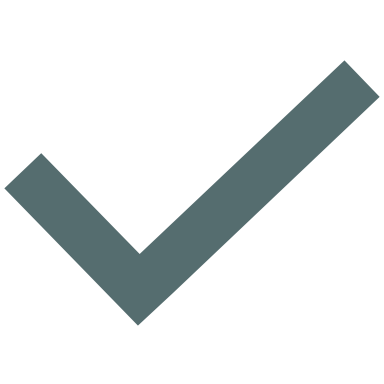 Trong 3 lãnh vực: Tín đồ thật, Tín đồ thuộc linh, tín đồ gương mẫu. 
1. Lãnh vực nào với bạn là quan trọng nhất? Tại sao.
2. Trong 10 kỹ luật làm nên con người của lãnh đạo, kỹ luật nào là khó nhất? Tại sao.

Nhắn qua Za-lô 0869871130
E-mail về: awana.vn@gmail.com